ИНСТРУКЦИЯ
Регистрация продавца (юридическое лицо/индивидуальный предприниматель):
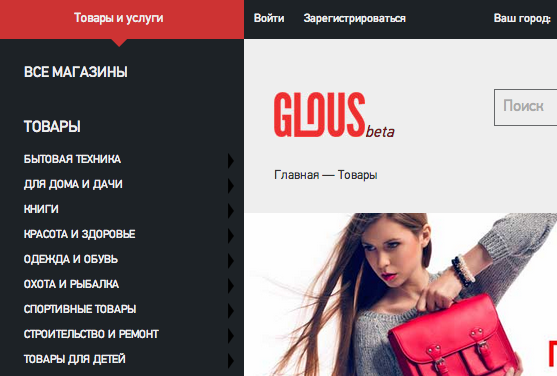 ШАГ 1: 

вверху нажать кнопку 
«ЗАРЕГИСТРИРОВАТЬСЯ».
ИНСТРУКЦИЯ
Регистрация продавца (юридическое лицо/индивидуальный предприниматель):
ШАГ 2: 
Далее, необходимо выбрать и нажать кнопку 
«Я ПРОДАВЕЦ (компания)»
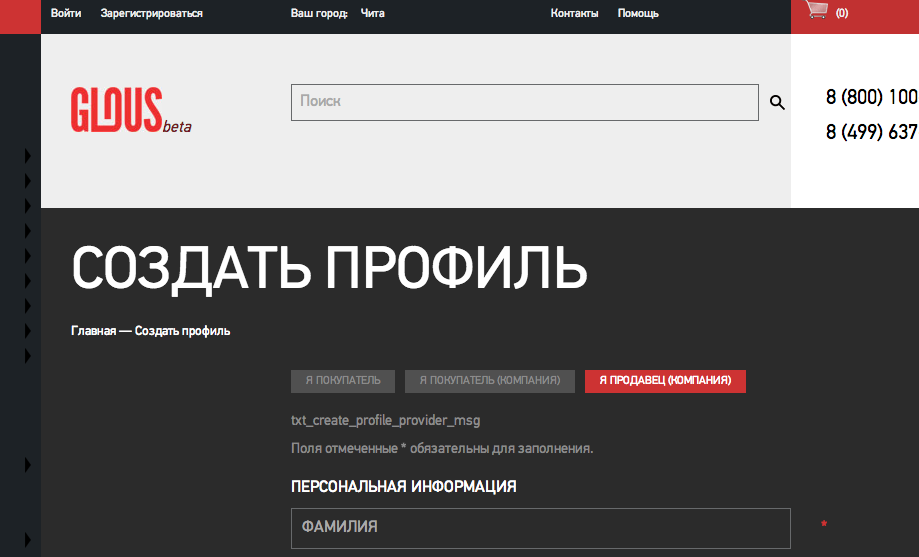 ИНСТРУКЦИЯ
Регистрация продавца (юридическое лицо/индивидуальный предприниматель):
ШАГ 3: 
Далее нужно пройти регистрацию юридического лица/ индивидуального предпринимателя в качестве продавца. 

Появится страница с предложением создать «профиль продавца». 

Вам необходимо заполнить поля (поля обозначенные значком* - являются обязательными для заполнения).

При заполнении Вам потребуется указать: 

– реквизиты юридического лица или индивидуального предпринимателя, которые будут автоматически переноситься в Агентский договор в области электронной коммерции, 
– банковские реквизиты для перечисления денежных средств, 
– юридический и фактический адреса (страна, индекс, город, улица, дом, офис) 

Смотри далее:
ИНСТРУКЦИЯ
Регистрация продавца (юридическое лицо/индивидуальный предприниматель):
Разберемся пошагово   

Заполните следующие поля:

Персональная информация

В персональной информации 
нужно указать 
Фамилию 
Имя 
Отчество директора компании 
или сотрудника компании, который 
имеет право для заключения договора.
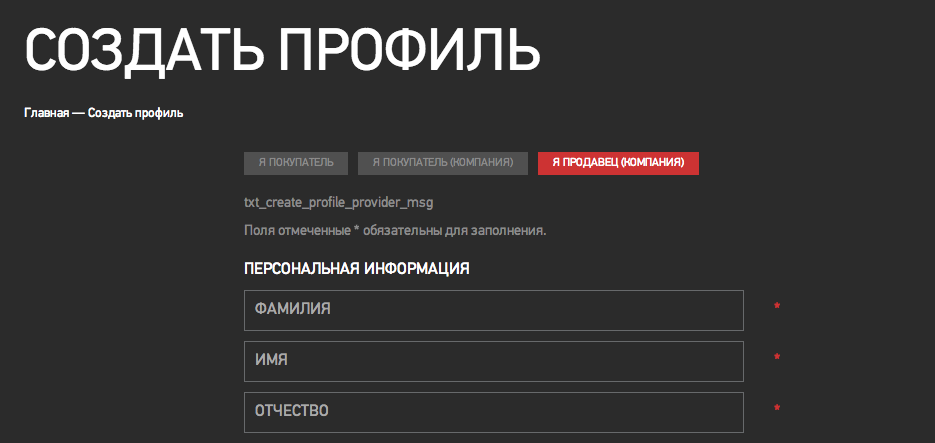 ИНСТРУКЦИЯ
Регистрация продавца (юридическое лицо/индивидуальный предприниматель):
После полей «Фамилия», «Имя», «Отчество» находится активное окно для выбора: ООО или ИП, где нужно выбрать кем вы являетесь: «Индивидуальным Предпринимателем» или «Обществом с Ограниченной Ответственностью».
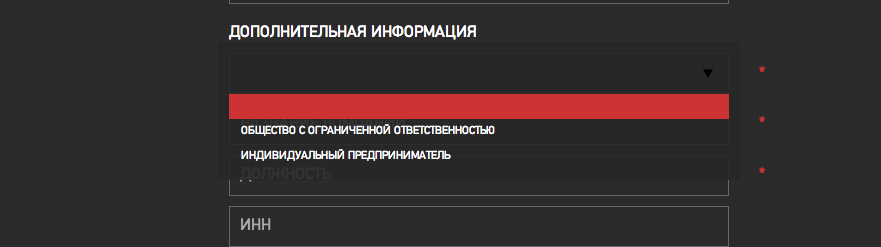 ИНСТРУКЦИЯ
Регистрация продавца (юридическое лицо/индивидуальный предприниматель):
Далее необходимо заполнить оставшиеся поля в регистрации:
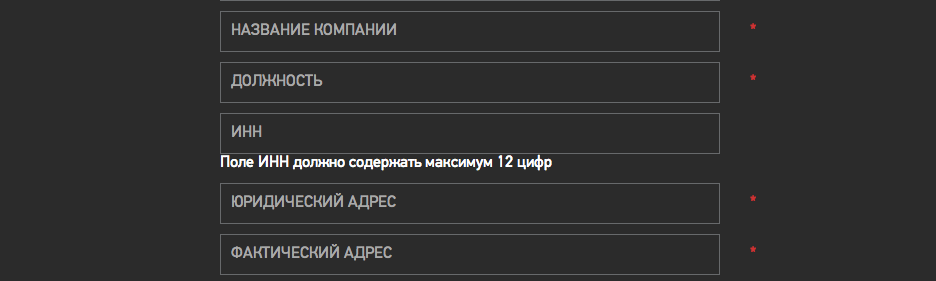 ИНСТРУКЦИЯ
Регистрация продавца (юридическое лицо/индивидуальный предприниматель):
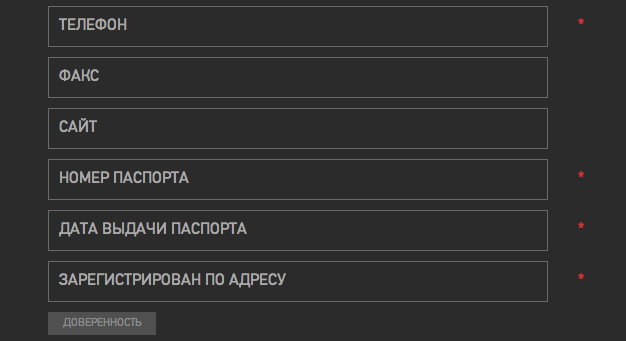 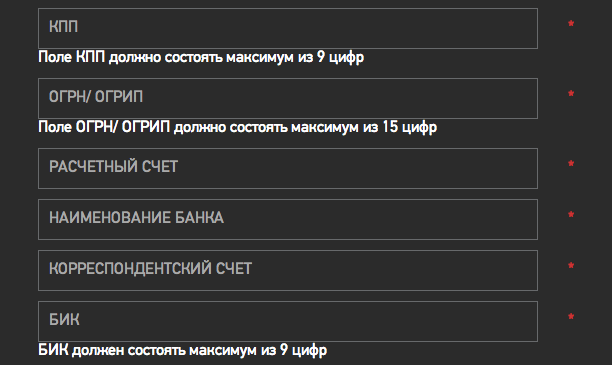 Фамилия, Имя, Отчество контактного лица – в компании, возможно, указать конкретного человека, который будет заниматься продажами.
ПРИМЕР: В персональной информации указать Фамилию, Имя, Отчество директора компании , а в «Фамилия, Имя, Отчество контактного лица» указать менеджера по продажам.
ИНСТРУКЦИЯ
Регистрация продавца (юридическое лицо/индивидуальный предприниматель):
Далее выберите из выпадающего меню что Вас интересует: опт или розница,
Затем введите адрес электронной почты и придумайте пароль.
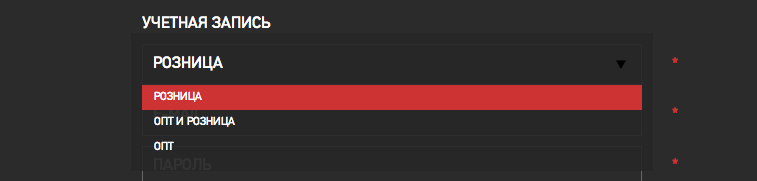 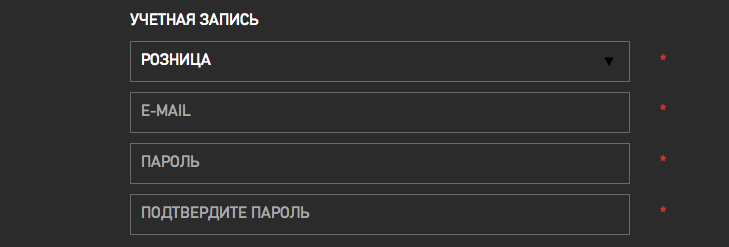 ИНСТРУКЦИЯ
Регистрация продавца (юридическое лицо/индивидуальный предприниматель):
Далее ознакомьтесь с документами: 

– Агентский договор в области 
электронной коммерции, 
– Пользовательское Соглашение для Продавца, 
– Условия Конфиденциальности.

И нажмите
«ЗАРЕГИСТРИРОВАТЬСЯ»
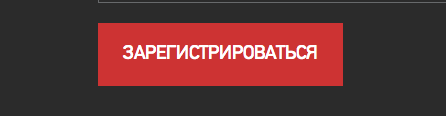 ИНСТРУКЦИЯ
Регистрация продавца (юридическое лицо/индивидуальный предприниматель):
ШАГ 4:  Вы нажали «ЗАРЕГИСТРИРОВАТЬСЯ». На указанный Вами e-mail будет отправлено письмо, что Ваши данные приняты.

Если регистрация прошла успешно, в течение двух часов  на Ваш e-mail будет отправлен Агентский договор в области электронной коммерции и подтверждение об успешной регистрации! 
Также в письме будет находиться ссылка, пройдя по которой вы сможете попасть в свой электронный магазин и личный кабинет.

Также вы можете войти в свой электронный магазин с 
главной страницы сайта www.glous.ru, нажав на кнопку “Войти” сверху. 
Вам нужно будет ввести ваш логин (email, 
который вы предоставили про регистрации) и ваш пароль.
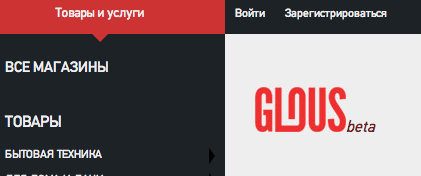 ИНСТРУКЦИЯ
Регистрация продавца (юридическое лицо/индивидуальный предприниматель):
Появится окно “Войти”. Нажмите «Я ПРОДАВЕЦ» : 


 Затем появятся поля для ввода email и пароля для продавца:
Вам необходимо ввести свои email и пароль и нажать “Подтвердить”.




Поздравляем! 
  Вы вошли в свой электронный магазин!
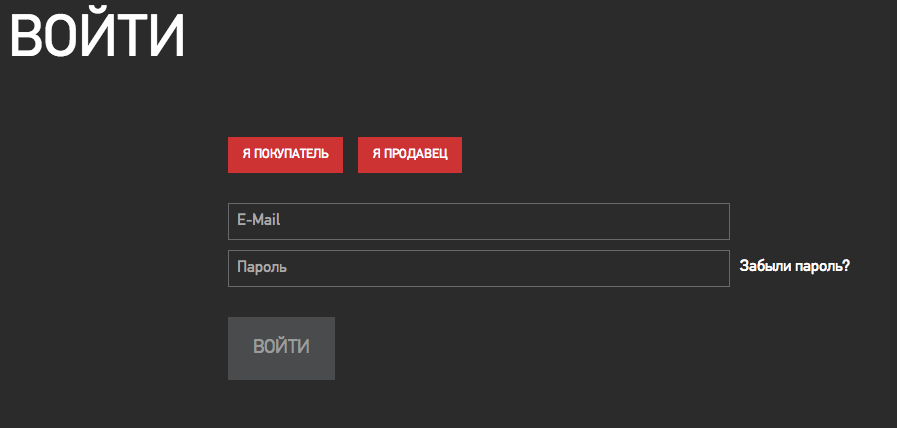 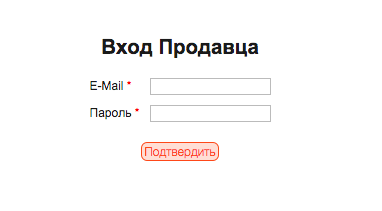